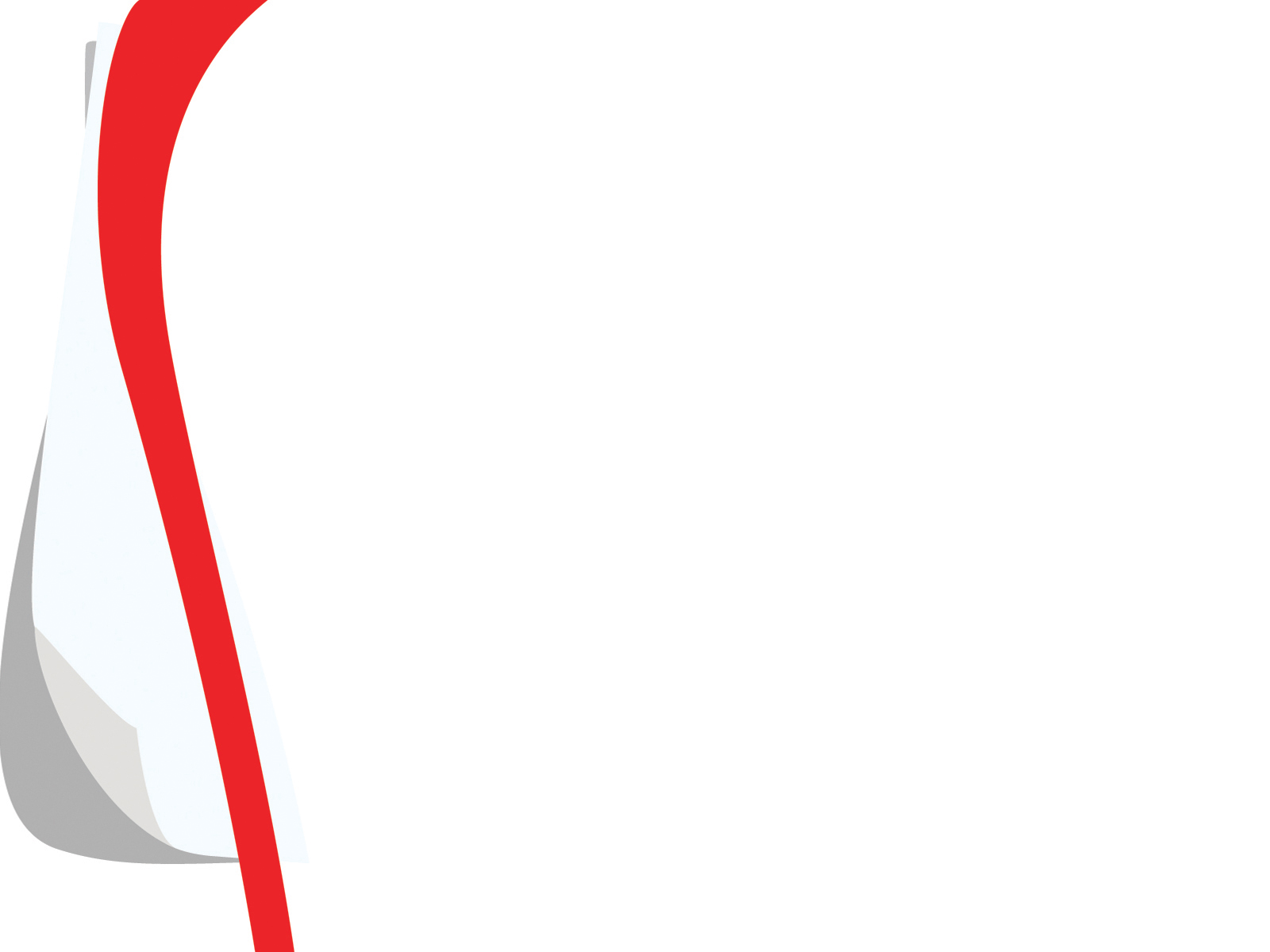 ერთიანი ეროვნული გამოცდები 2015
ქიმია
პირველადი სტატისტიკური ანალიზი
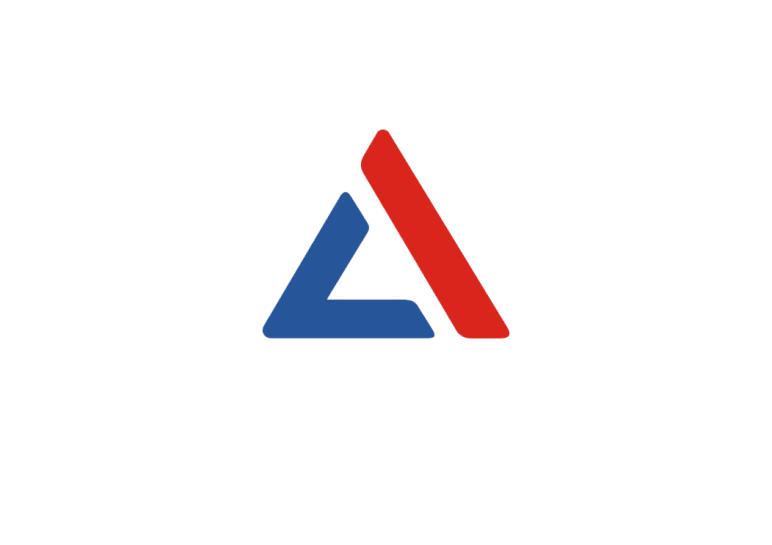 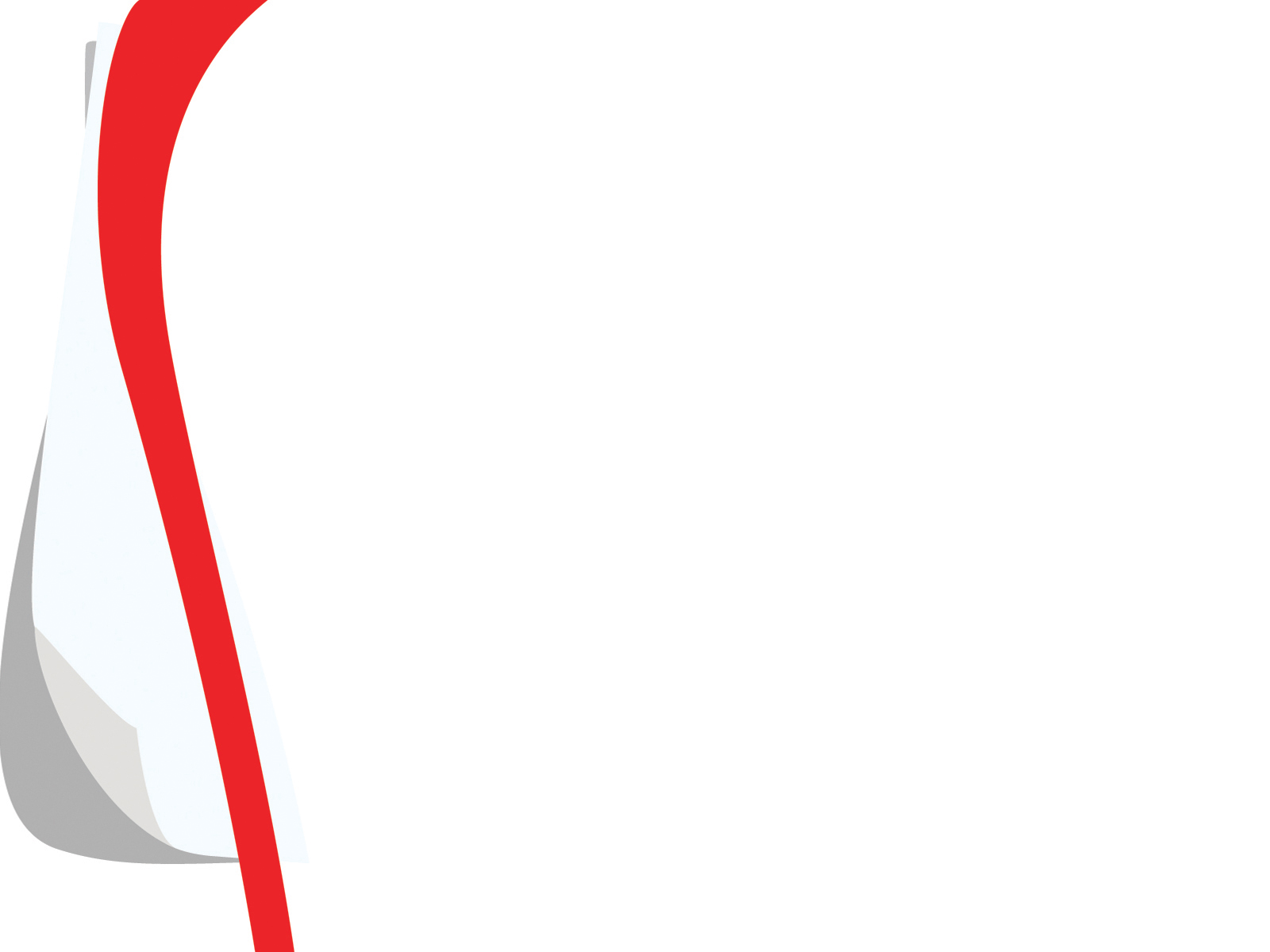 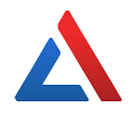 ქიმია
დარეგისტრირებულ 
აბიტურიენტთა რაოდენობა
1500
გამოცდაზე დაფიქსირებული
მაქსიმალური ქულა*
75 
(3)
გამოცხადებულ
აბიტურიენტთა რაოდენობა
1465
მინიმალური კომპეტენციის 
ზღვარი გადალახა **
85,3%
* ტესტის მაქსიმალური ქულა  -  75
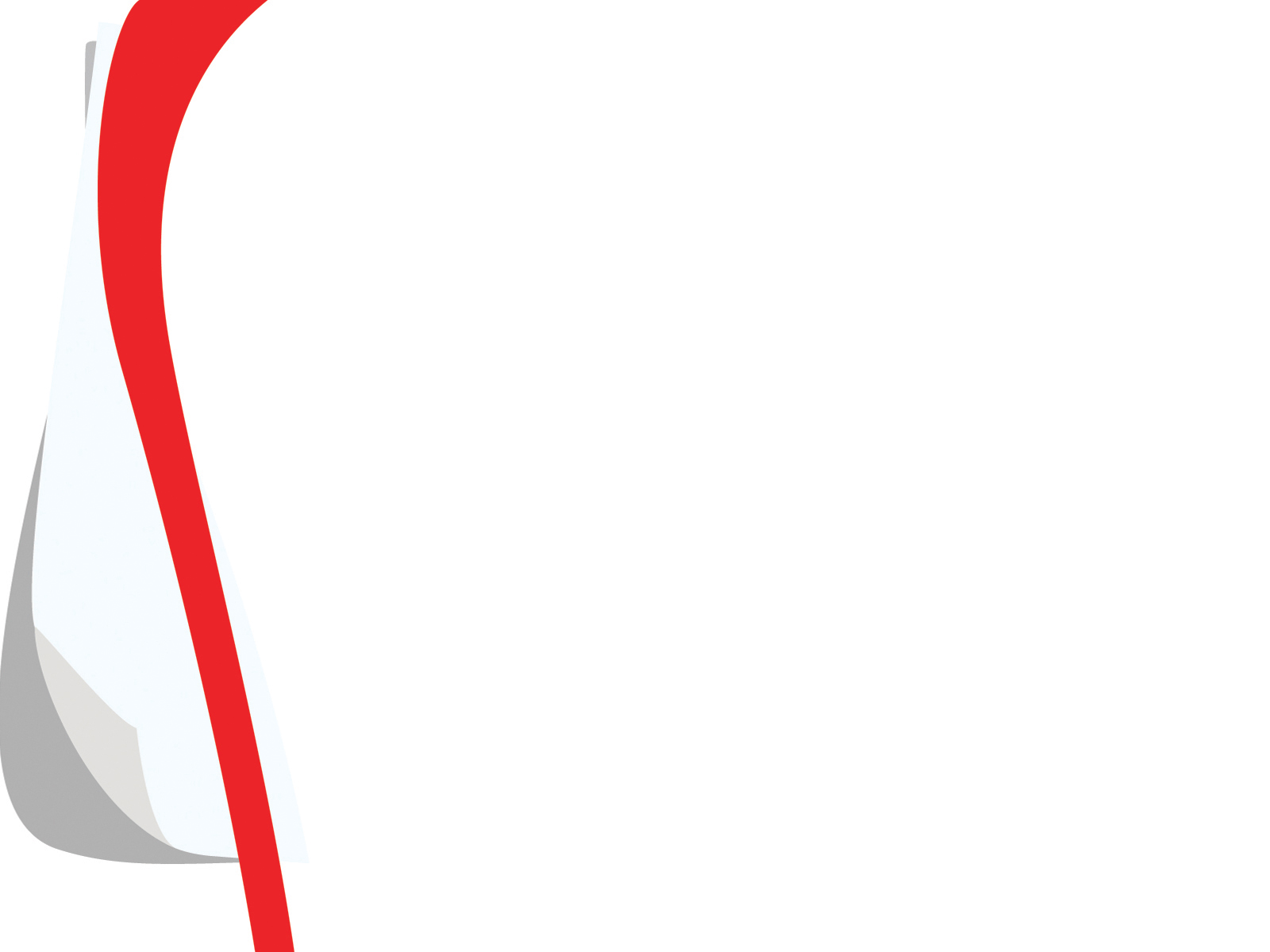 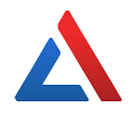 მინიმალური კომპეტენციის ზღვარი
ქიმიის გამოცდაში მინიმალური კომპეტენციის ზღვარი გადალახა აბიტურიენტთა 85,3%-მა
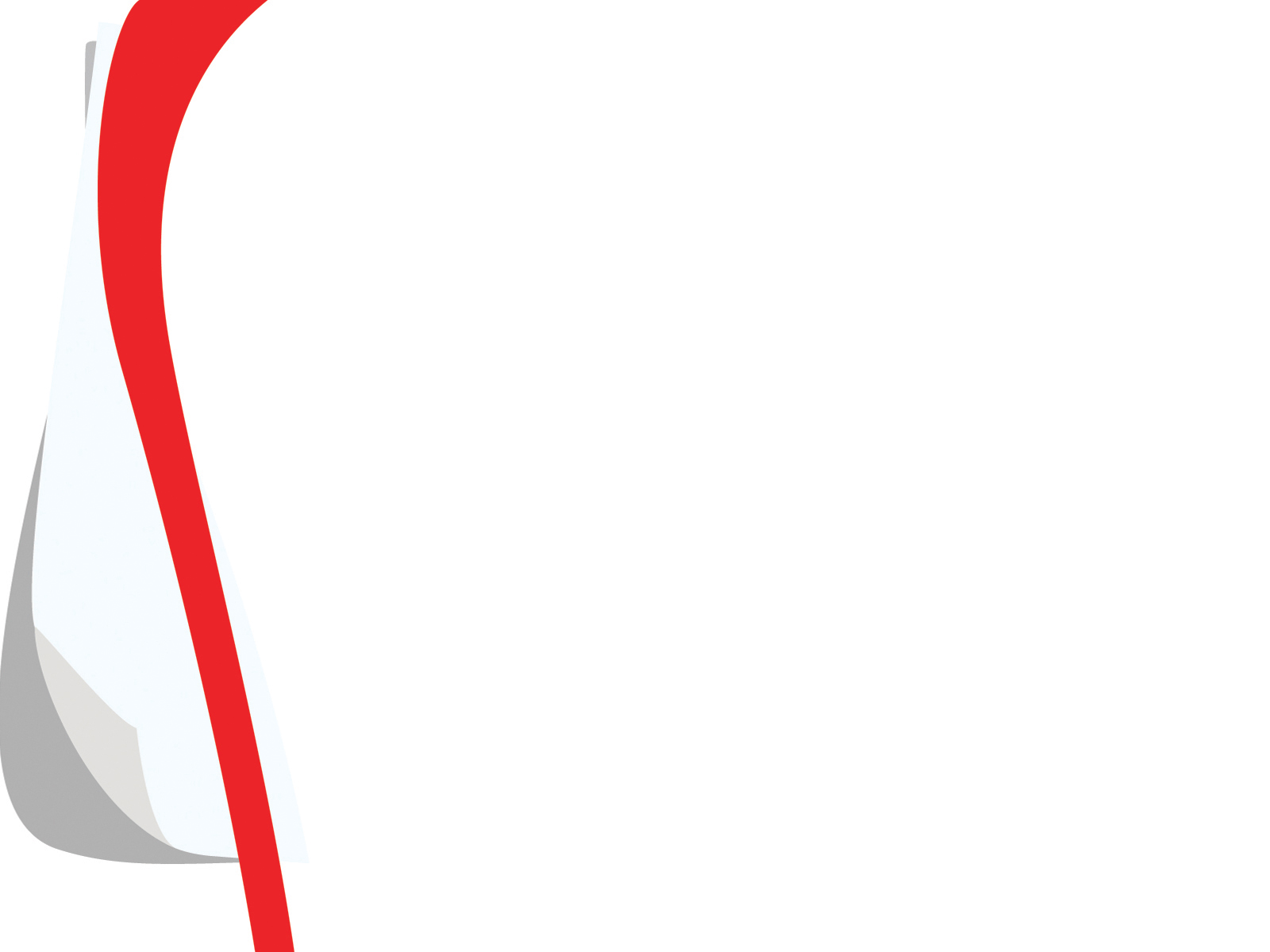 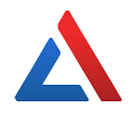 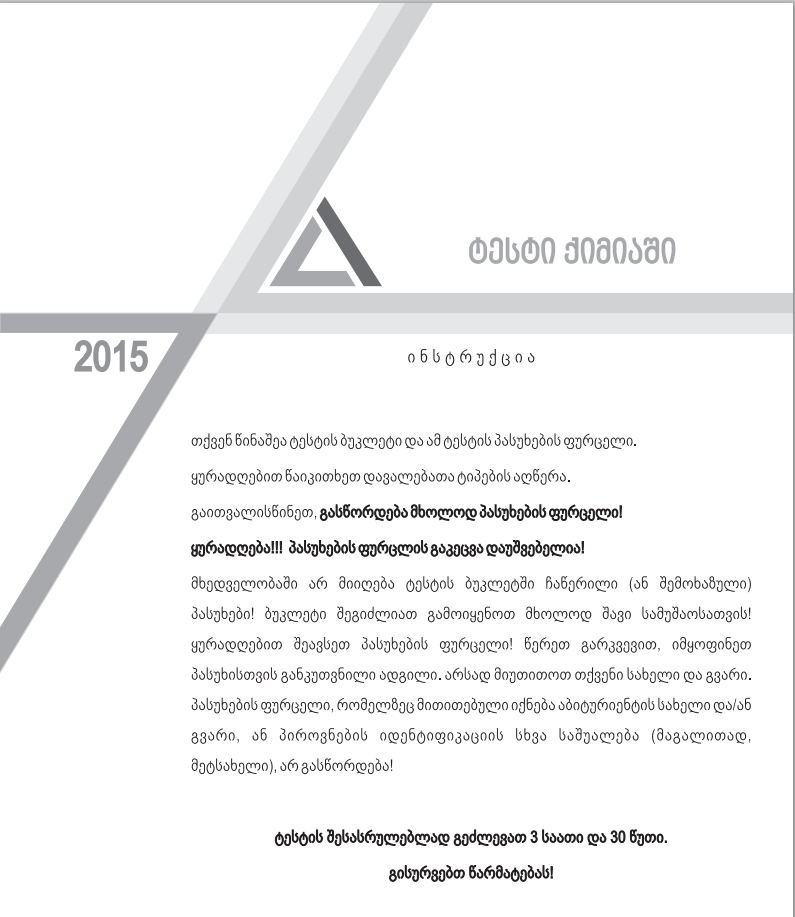 ქიმია
საშუალო ქულა - 38,78 საშუალო სირთულე * - 51,71
*ტესტის საშუალო სირთულე – ტესტის საშუალო ქულა გაყოფილი ტესტის მაქსიმალურ ქულაზე და გამრავლებული 100-ზე.
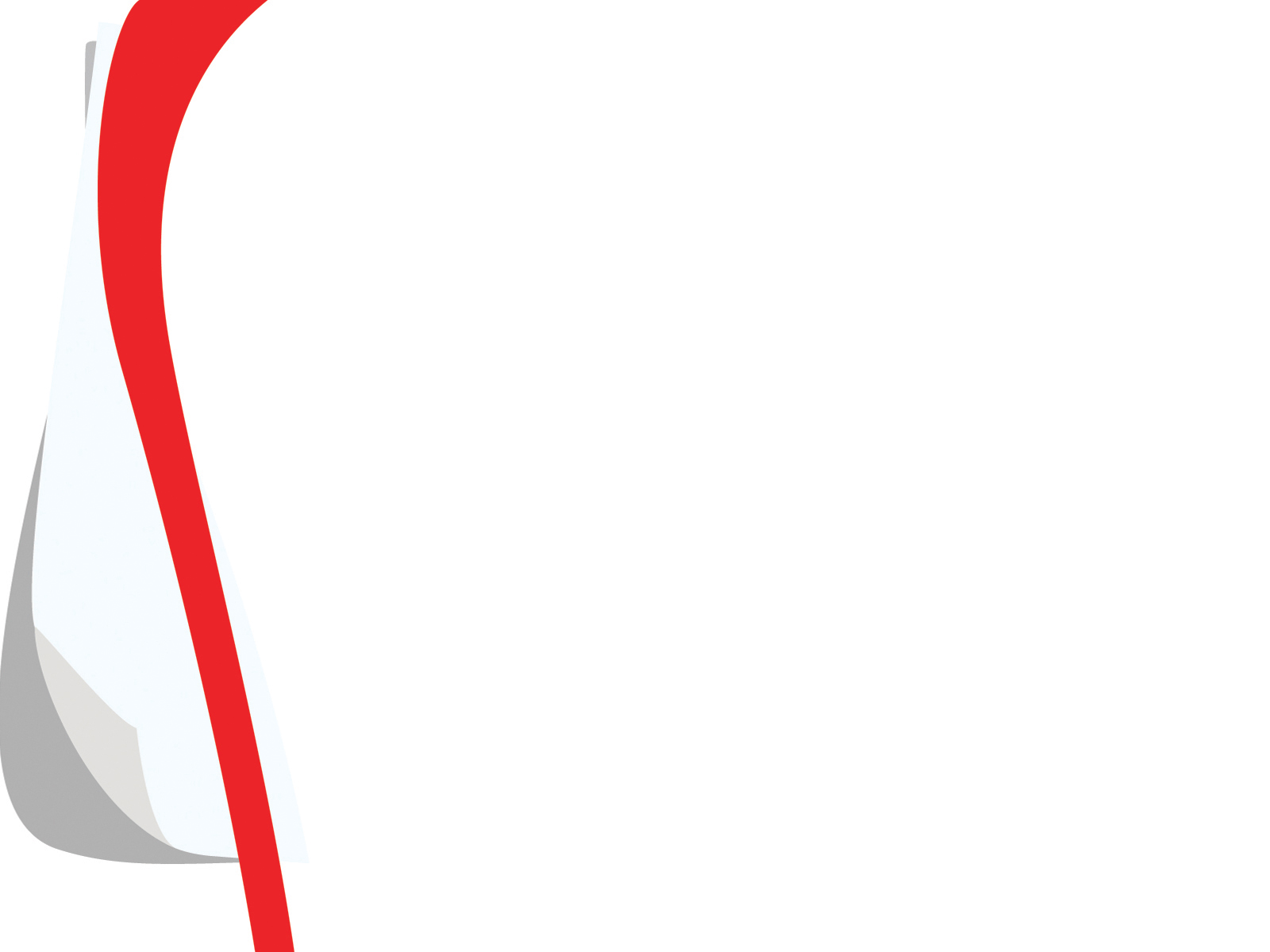 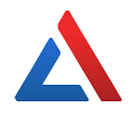 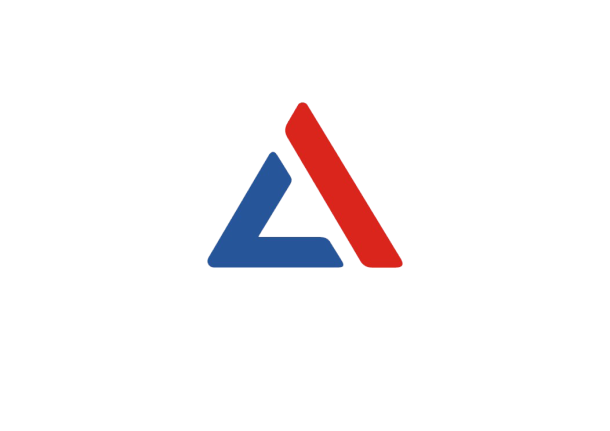 სიხშირეთა განაწილება ქულების მიხედვით
გამსვლელი ქულა 19
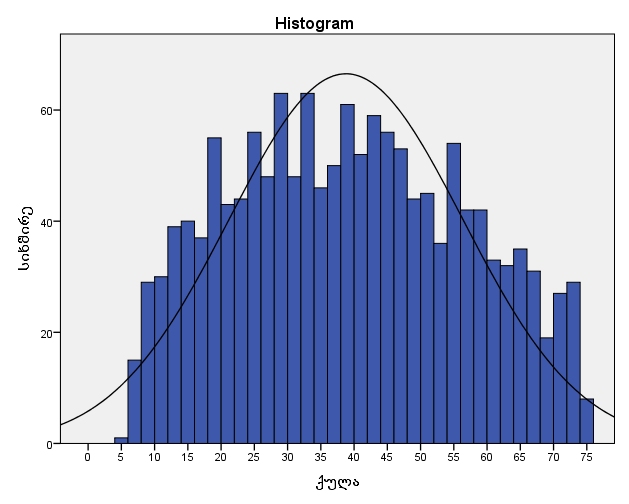 ≈ 14,7%
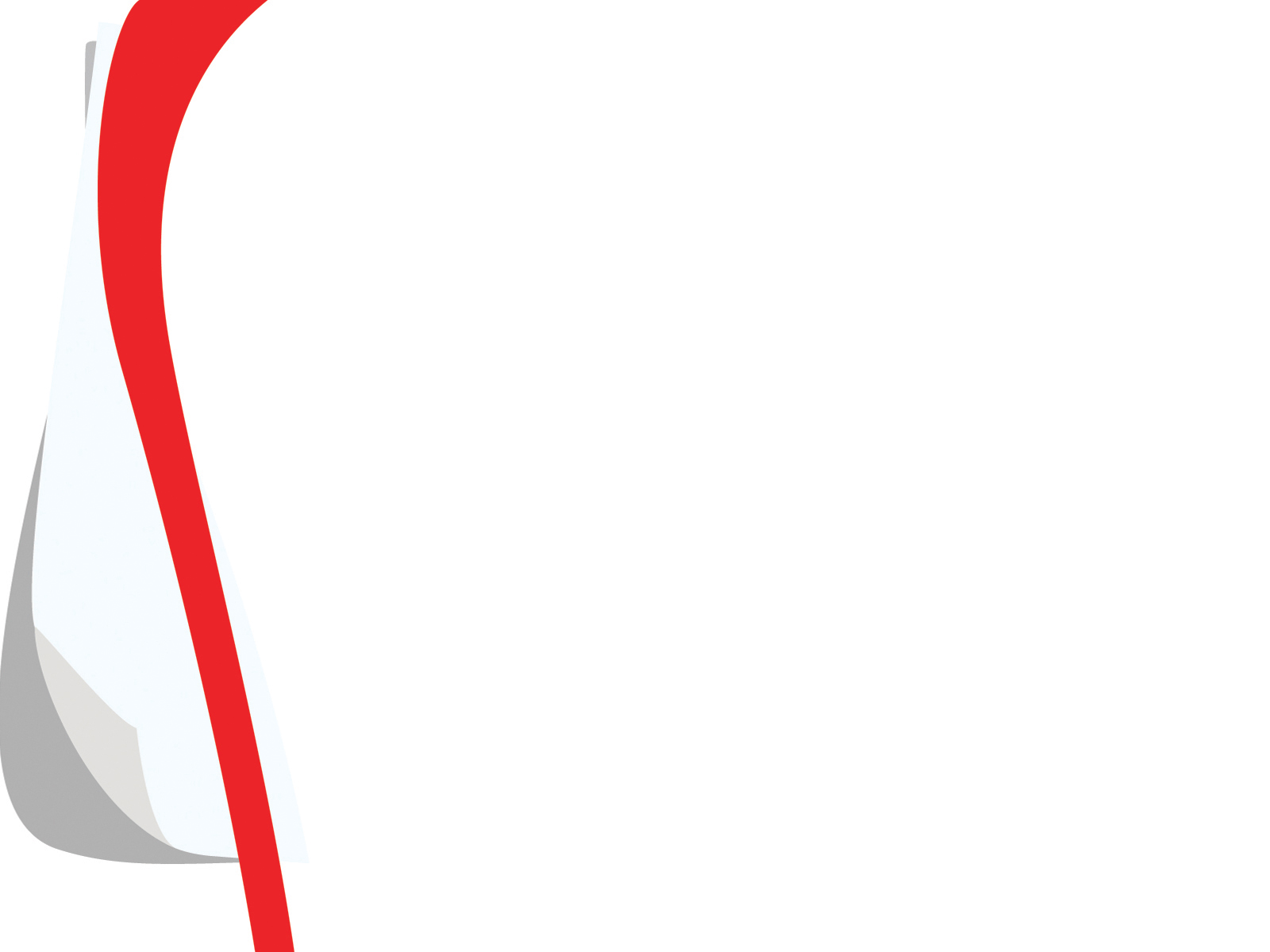 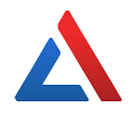 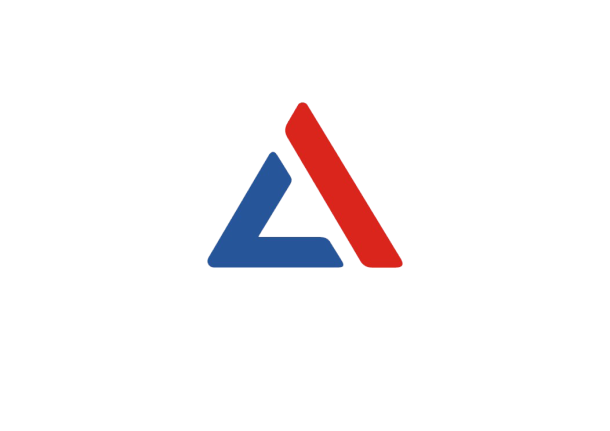 სიხშირეთა განაწილება ქულების მიხედვით
ქიმია
0-20 ქულა
18,29%
21-40 ქულა
35,77%
41-60 ქულა
32,63%
61-75 ქულა
13,31%
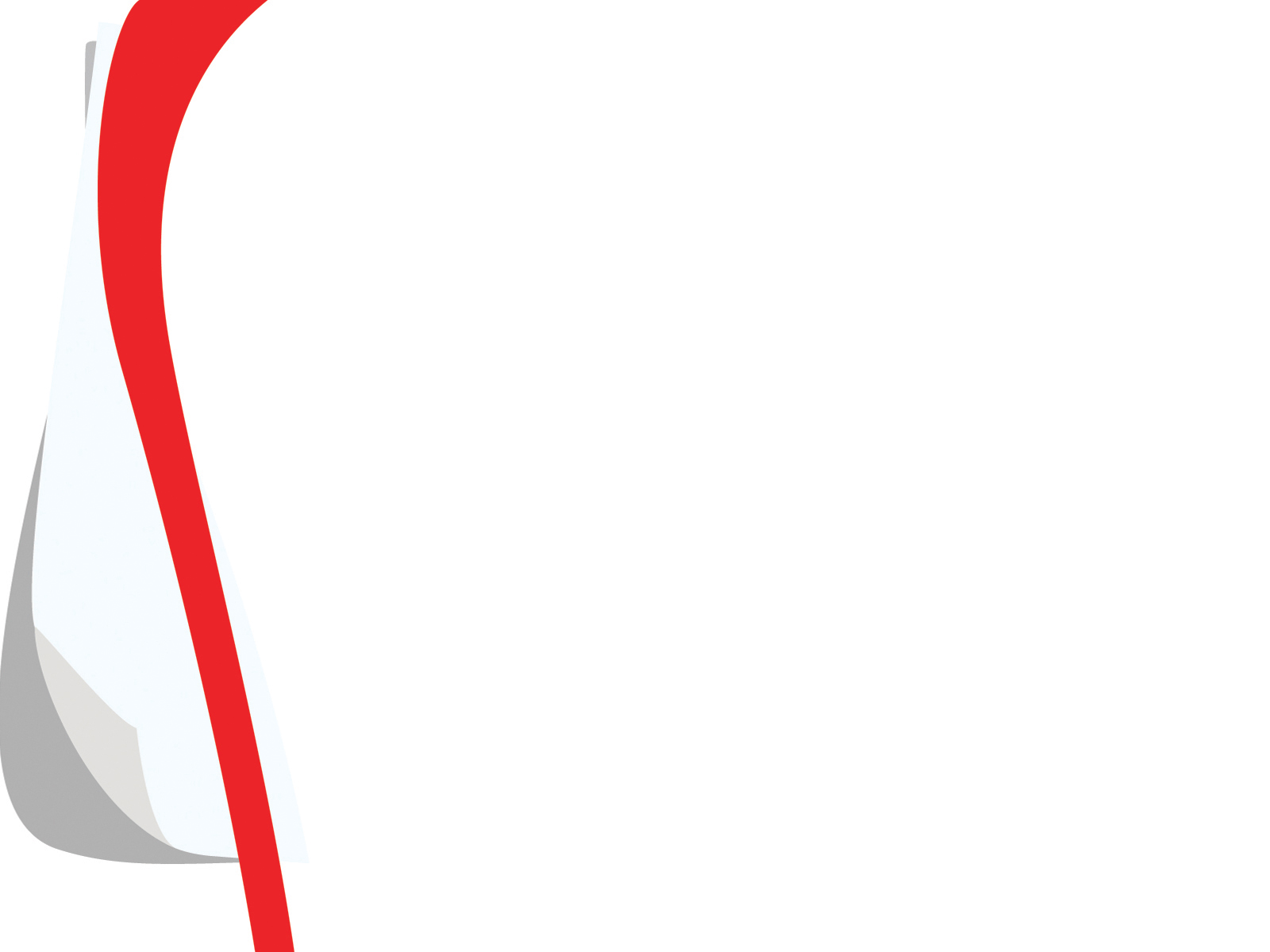 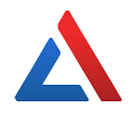 სიხშირეთა განაწილება
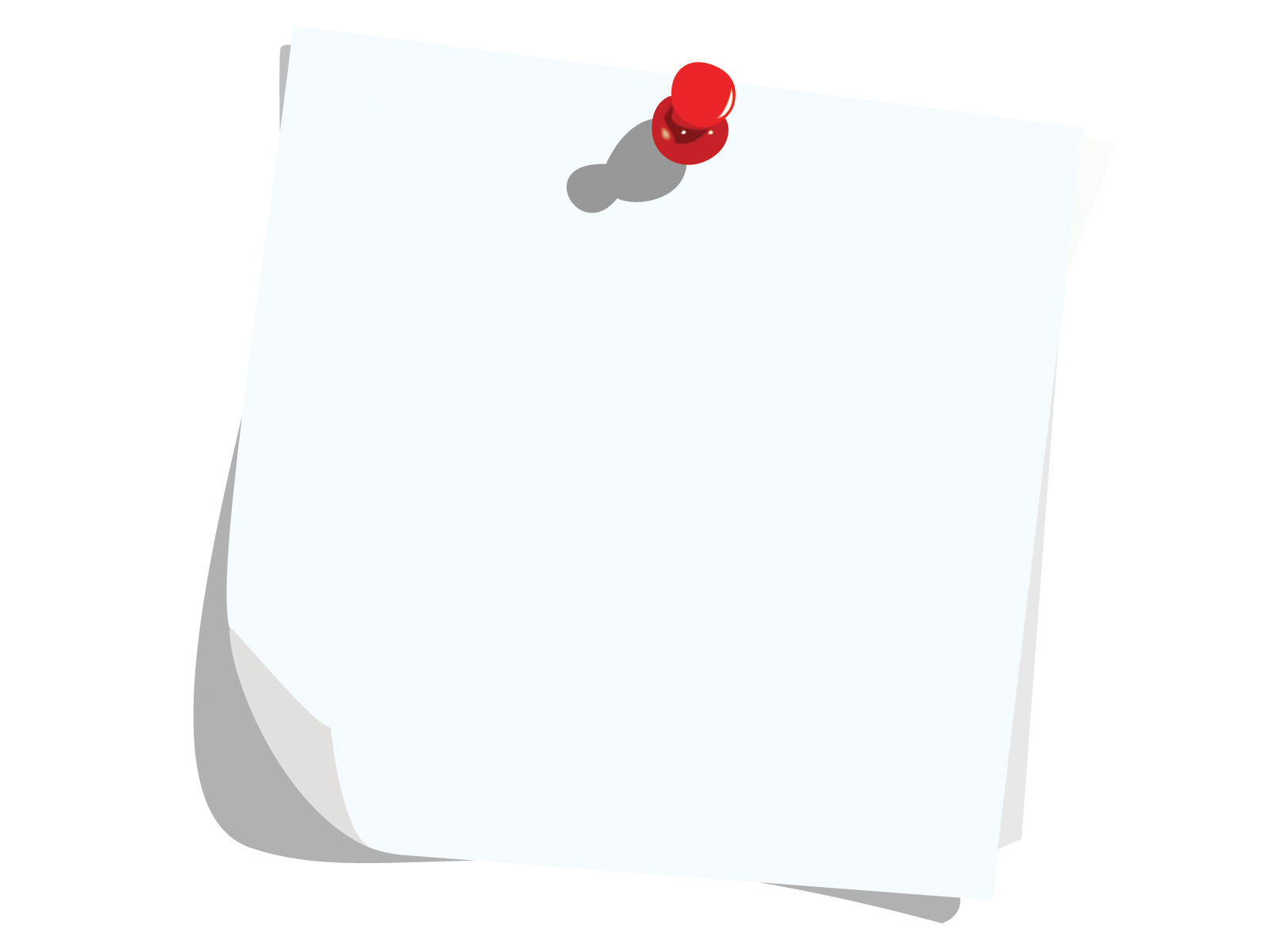 შეფასებისა და გამოცდების ეროვნული ცენტრი გისურვებთ წარმატებას!
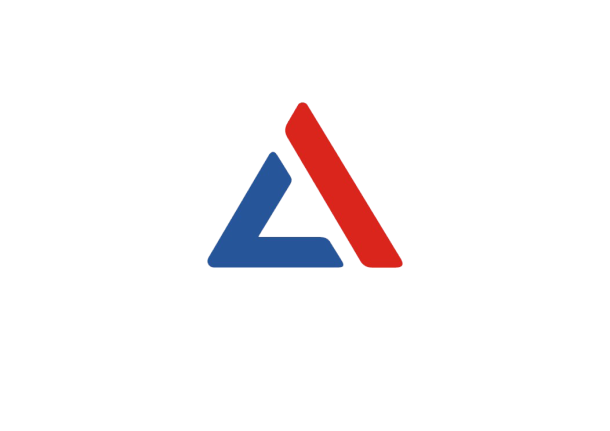